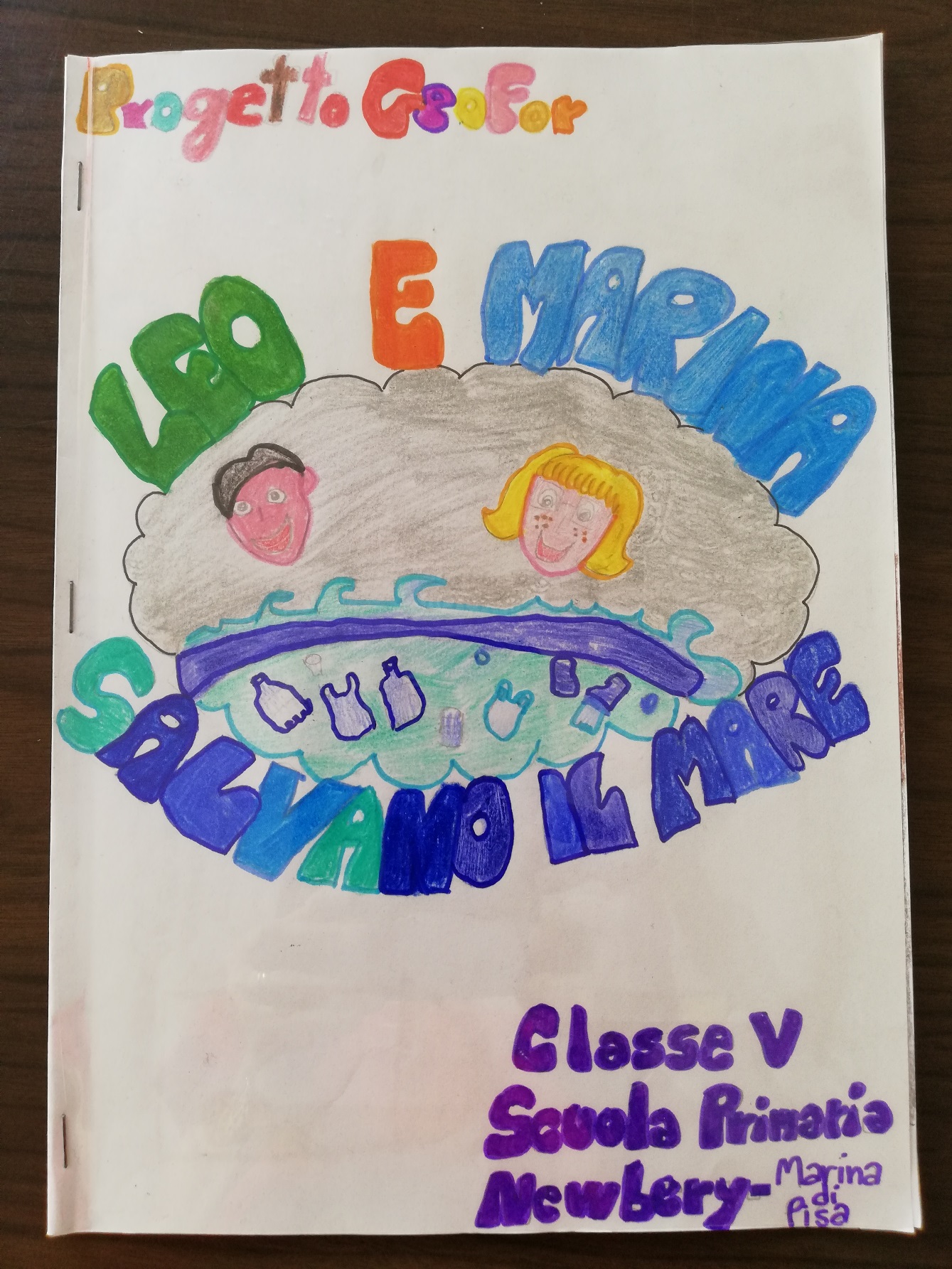 SCUOLA PRIMARIA NEWBERY MARINA DI PISA, PISA
CLASSE V
PROGETTO GEOFOR SCUOLA 2017-2018
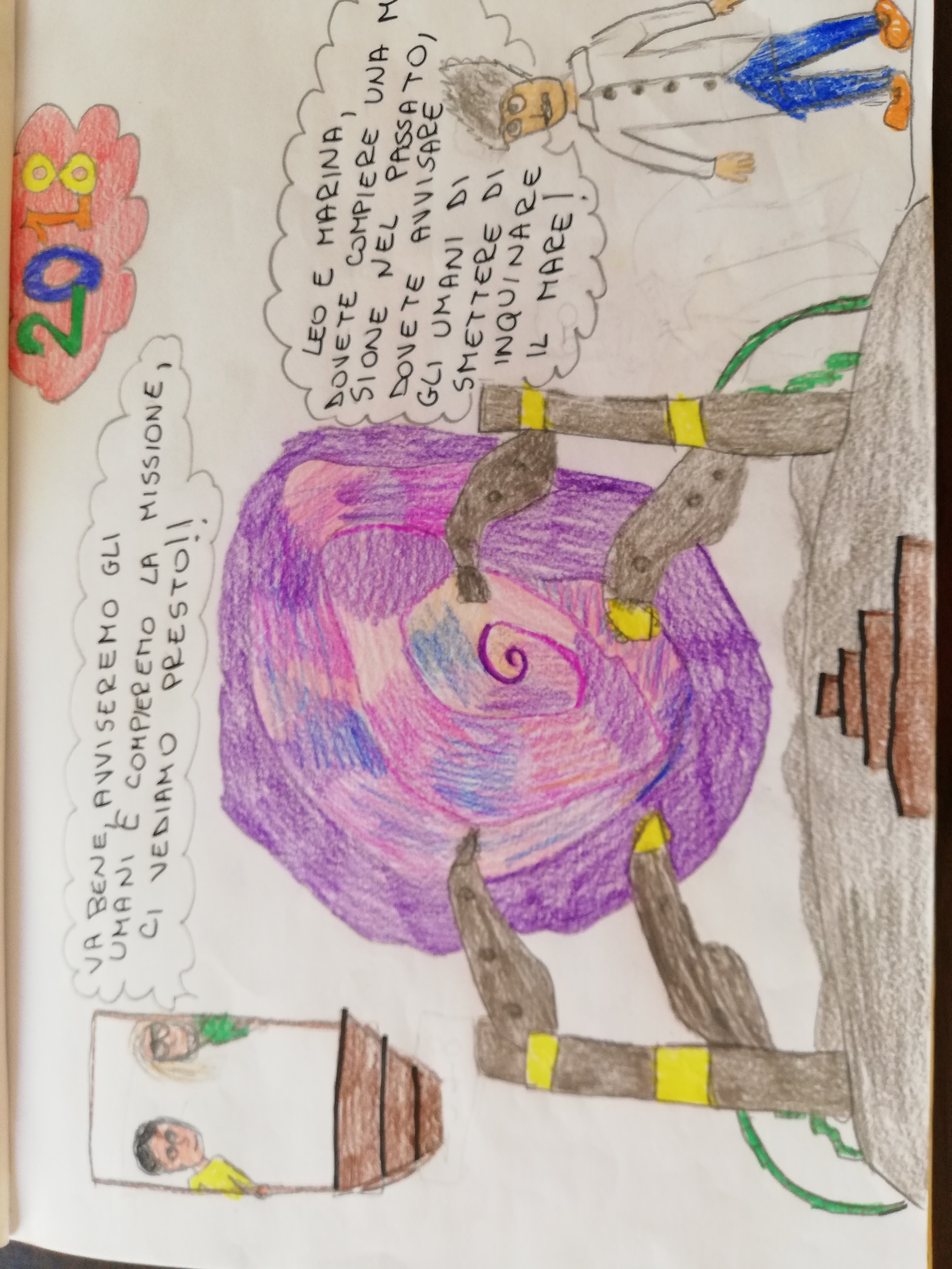 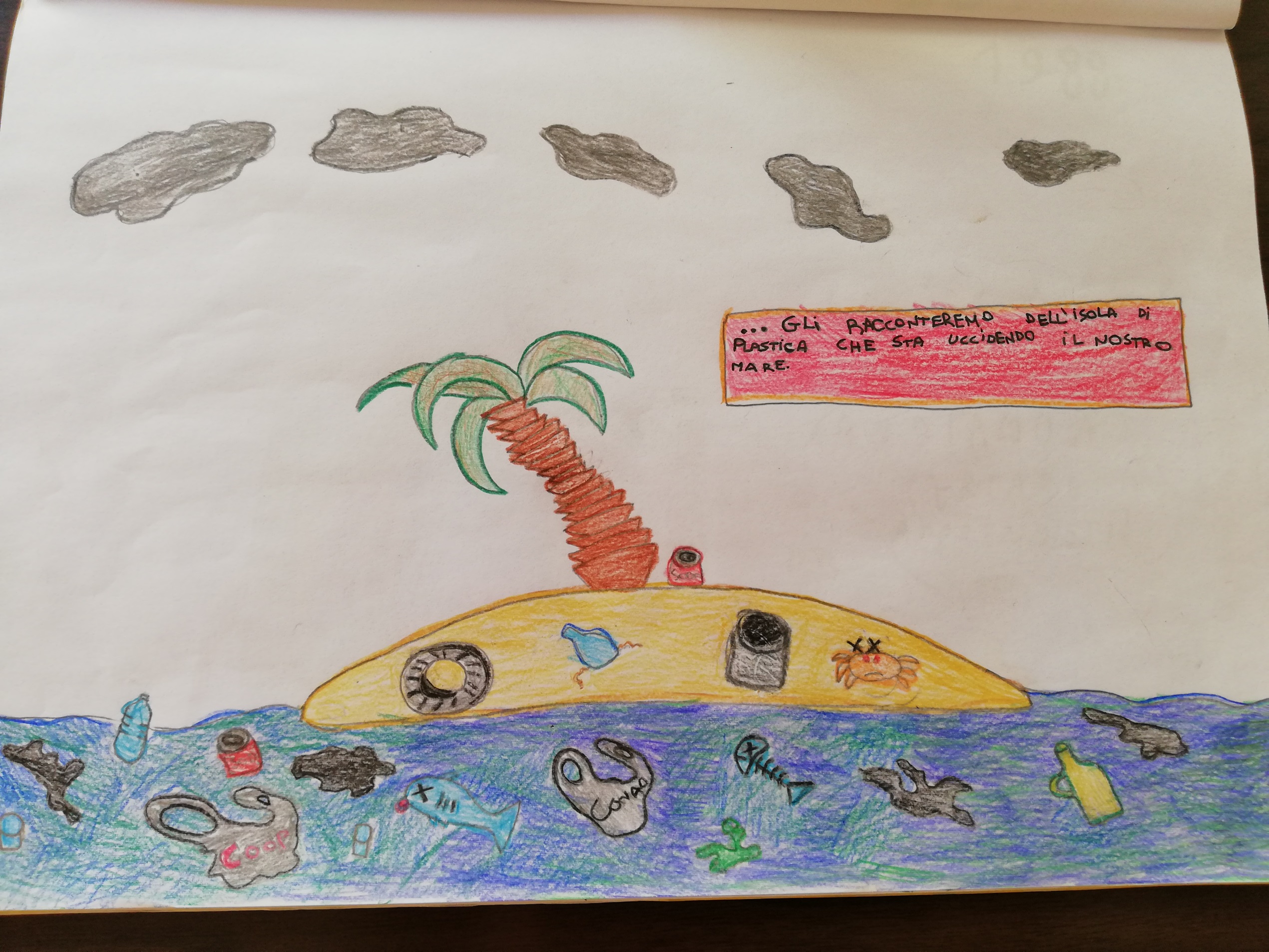 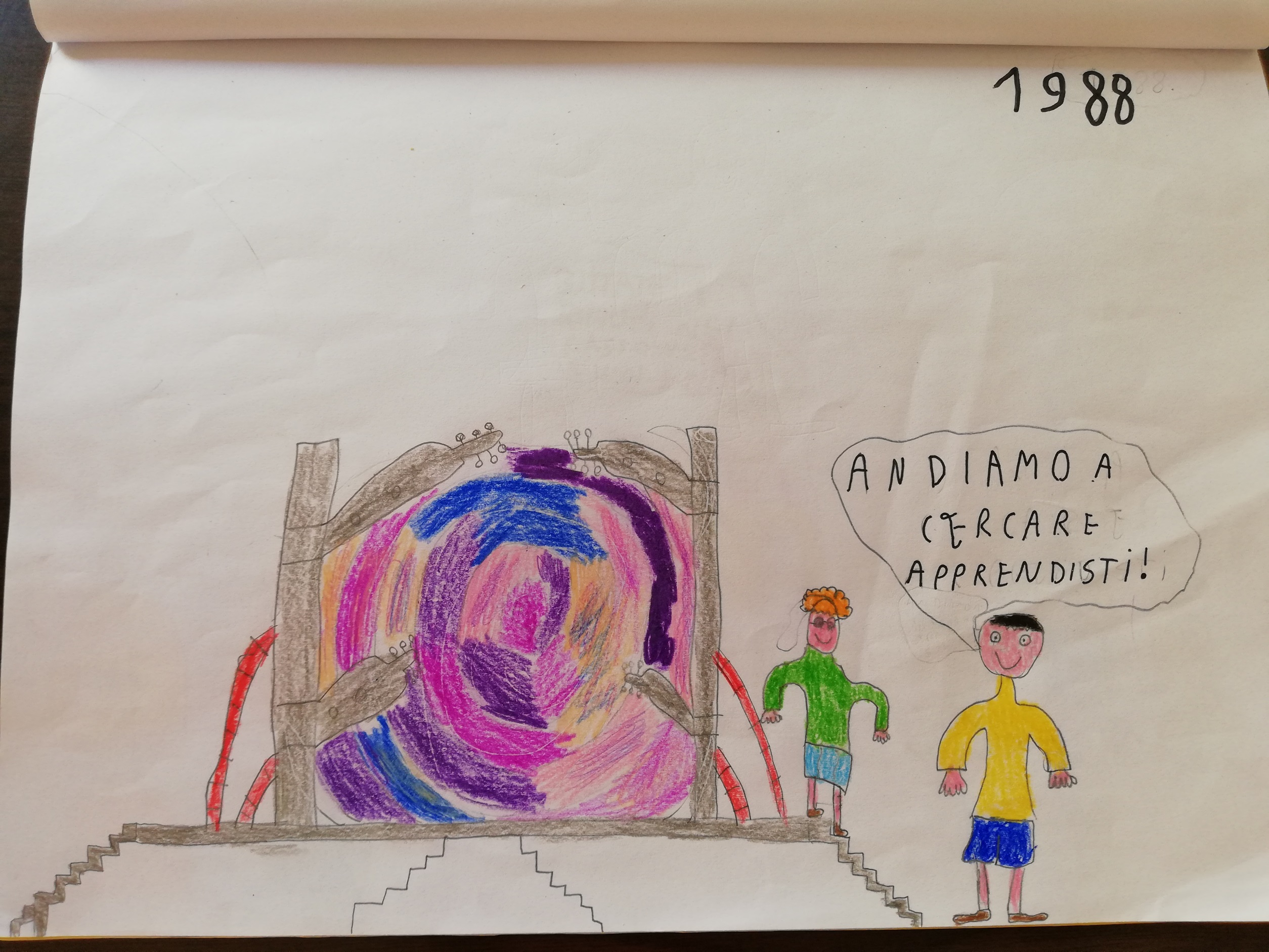 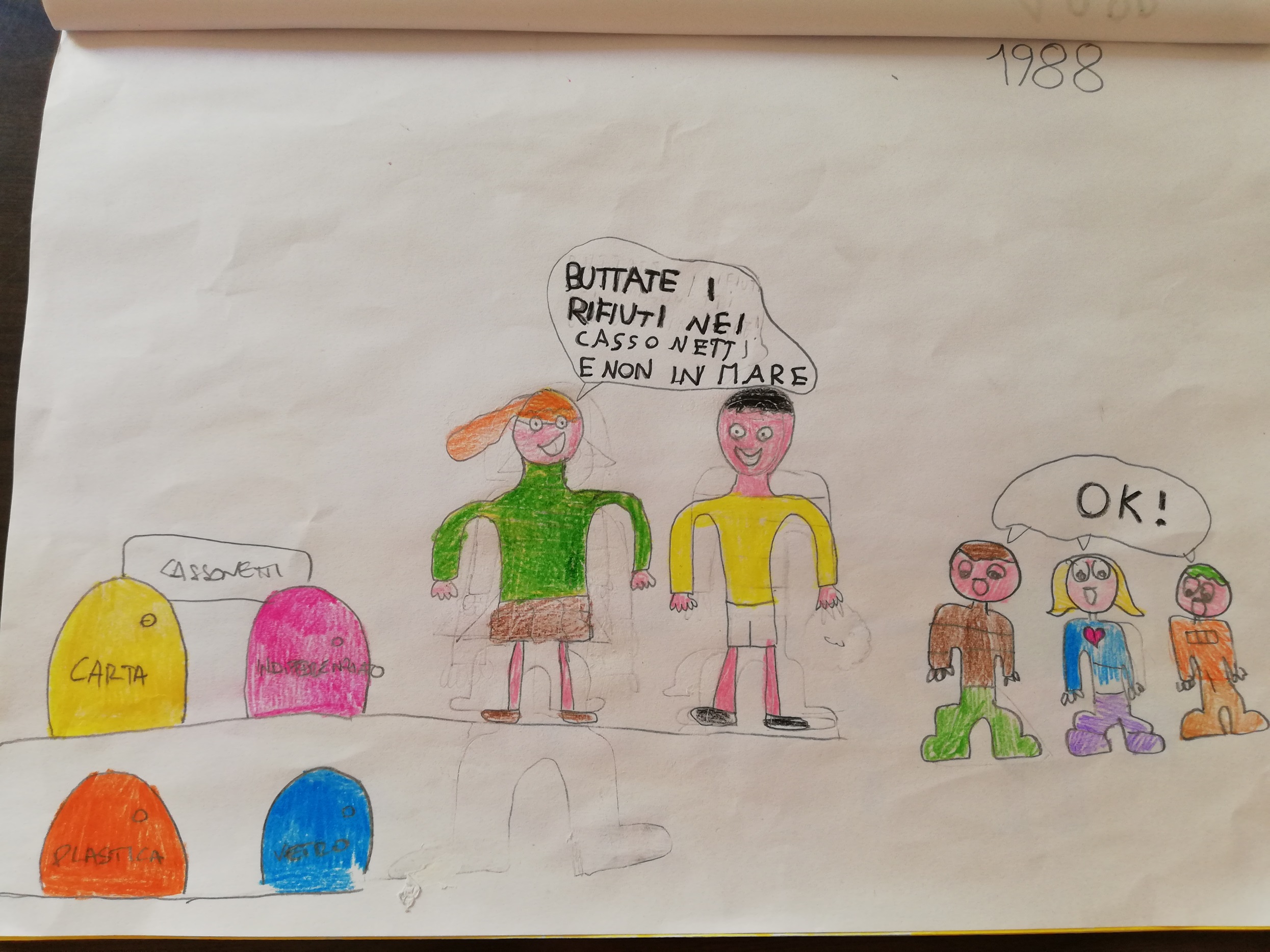 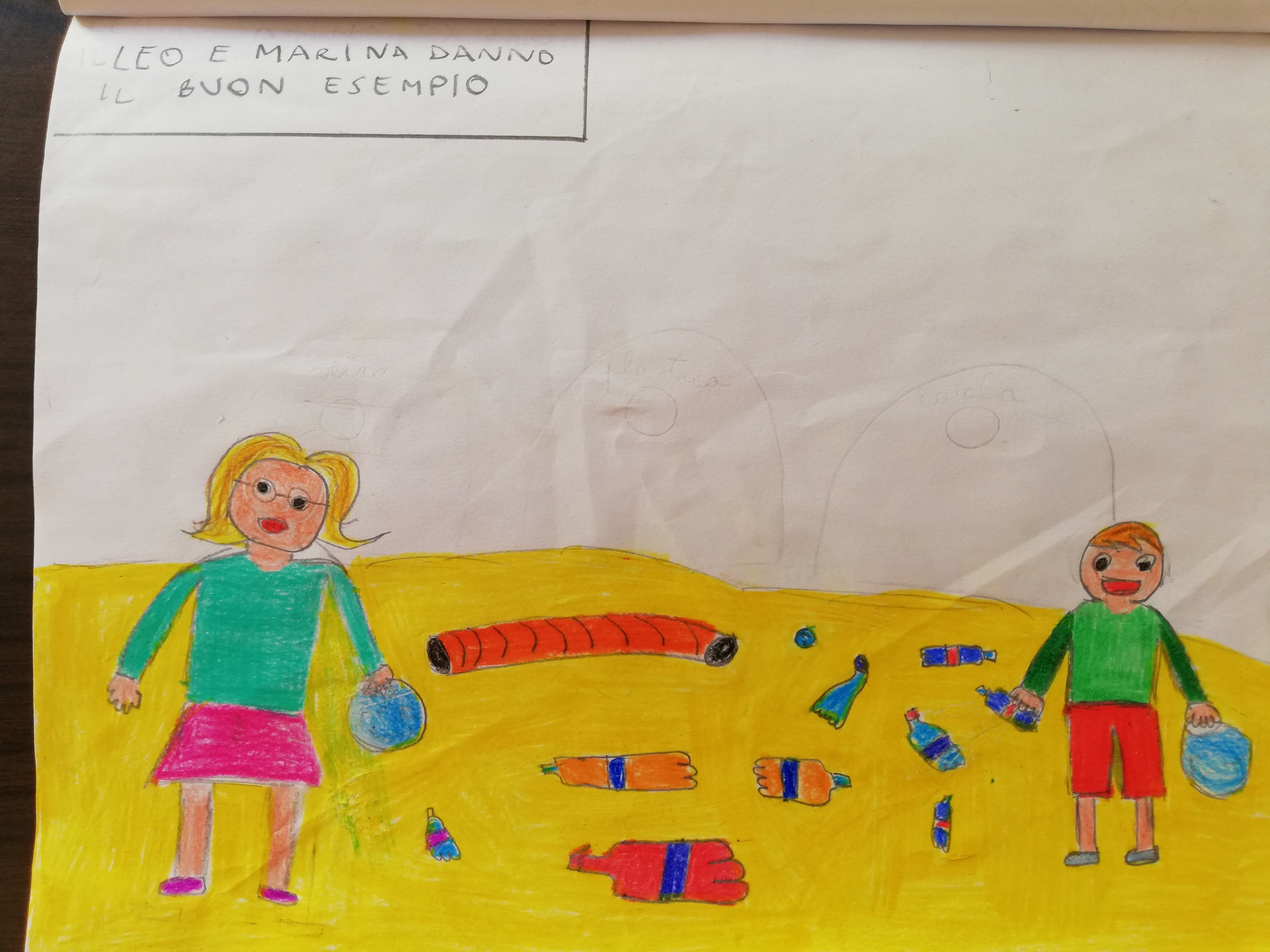 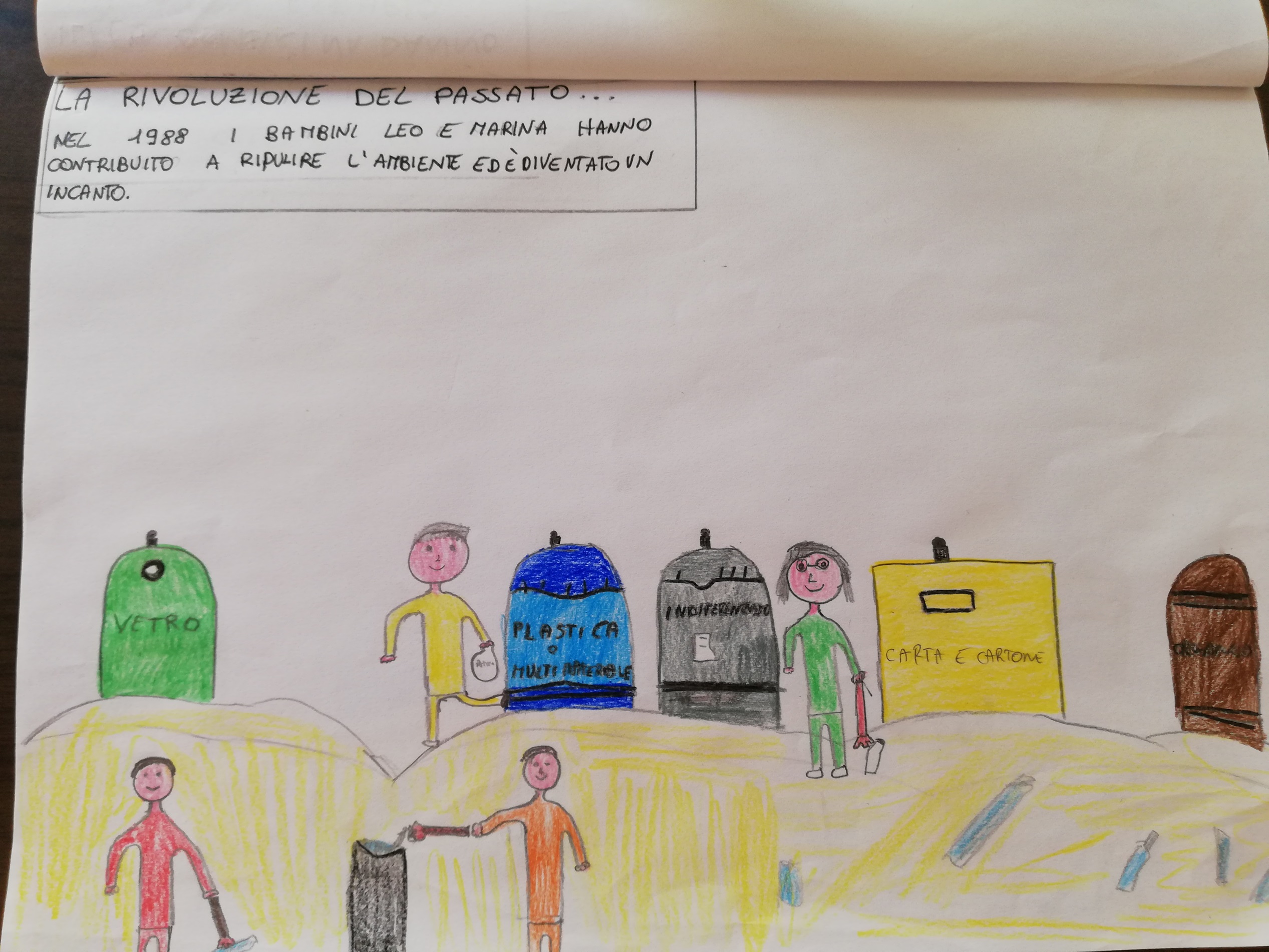 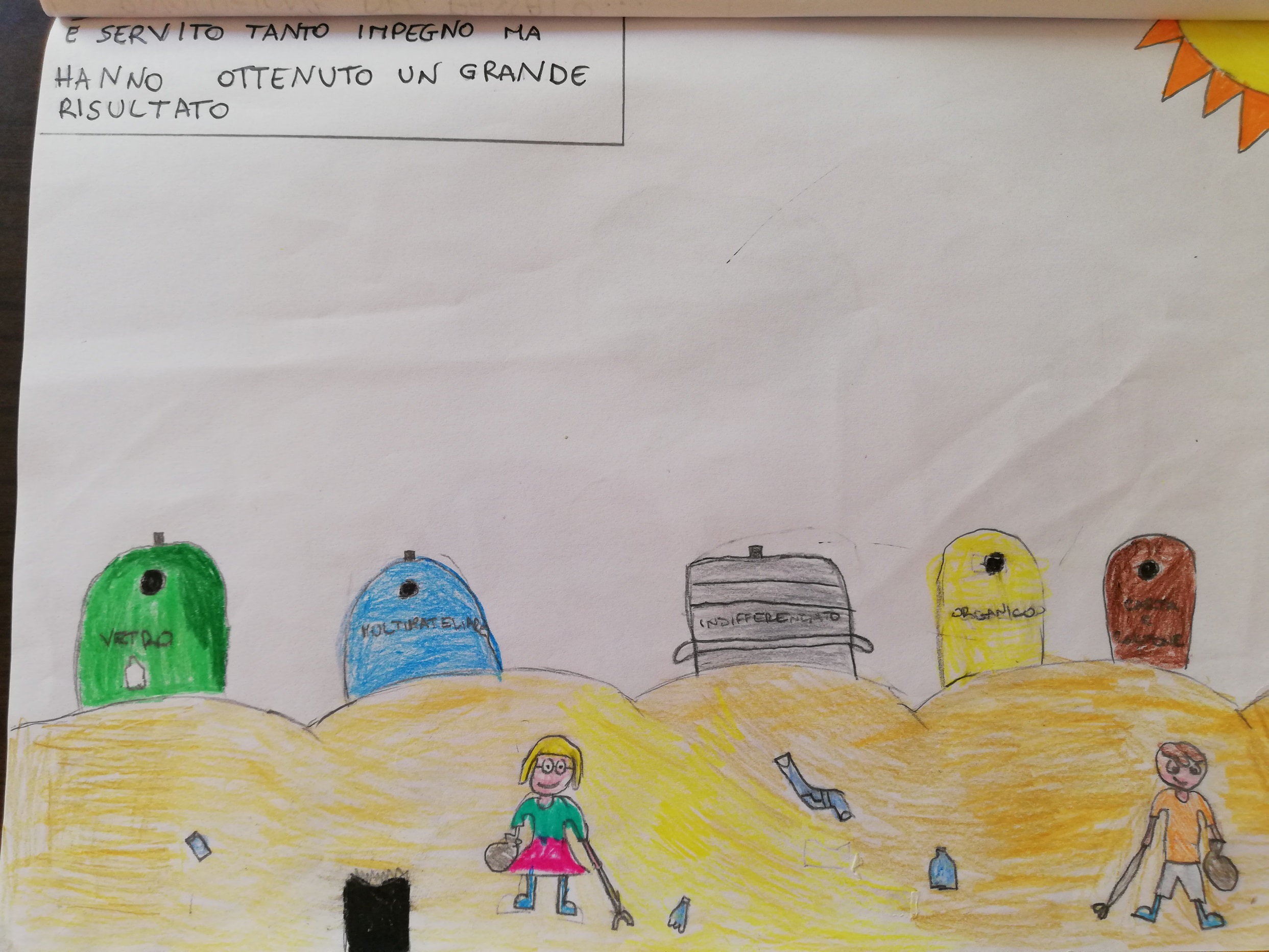 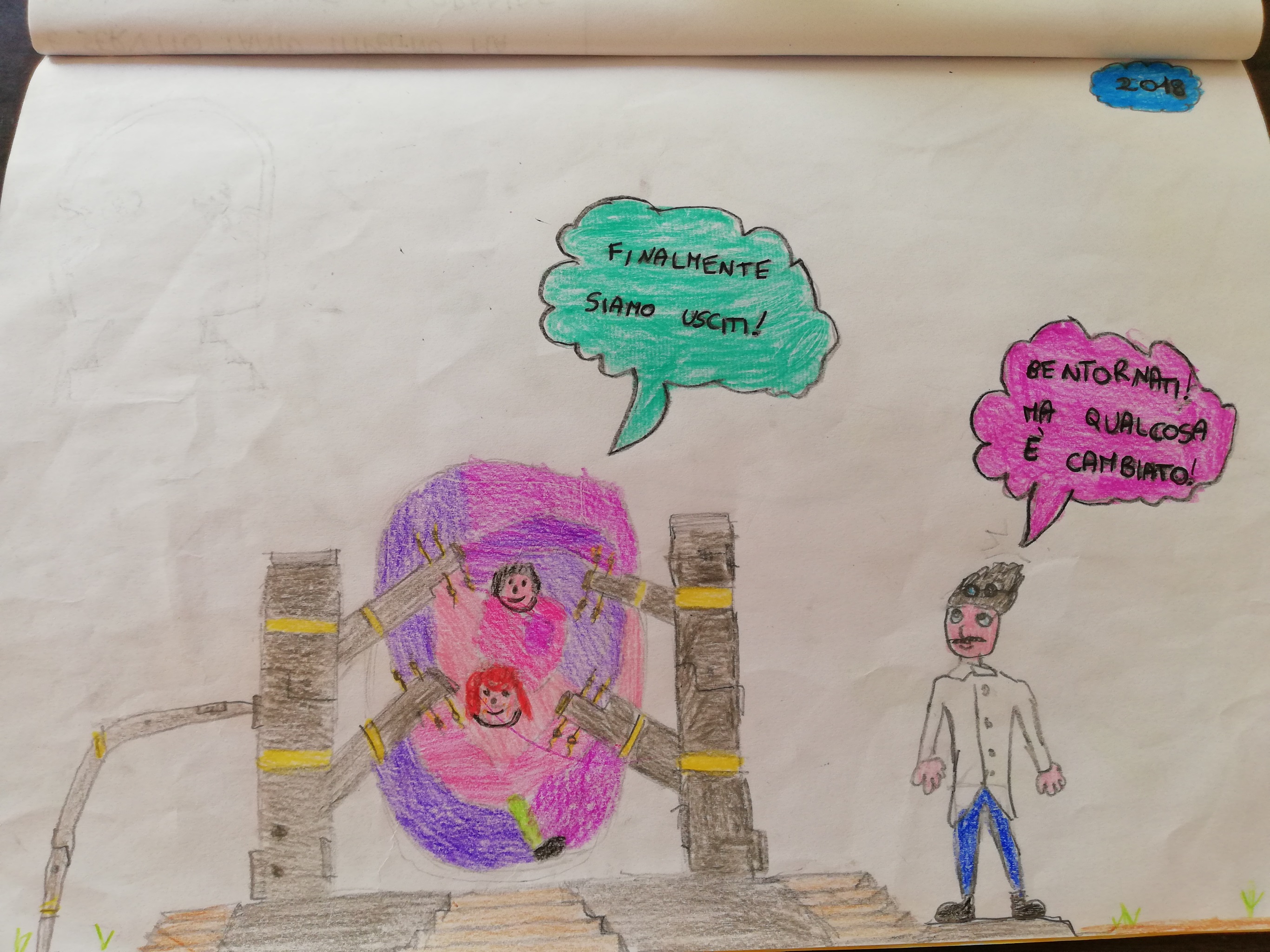 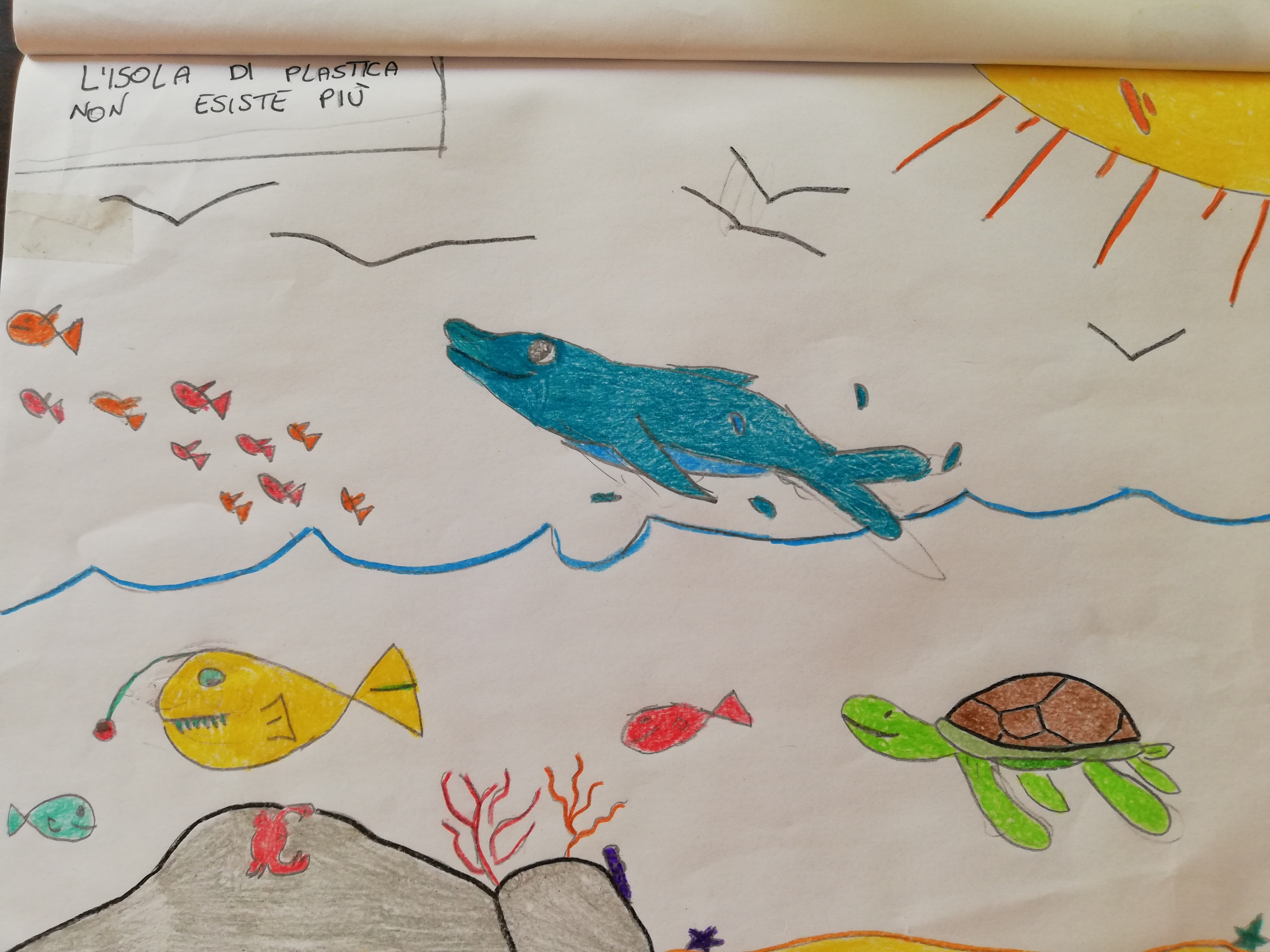